Logical Equivalence
“Sameness of Statements”
When are two statements the same?
If two statements are equivalent we write:
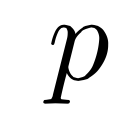 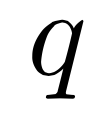 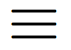 We say “is equivalent to”
How can we tell if two statements are the same?
If they always have the same truth value...
(i.e. the same truth table)
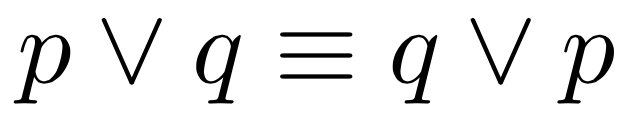 EQUIVALENT!
Work out the table!
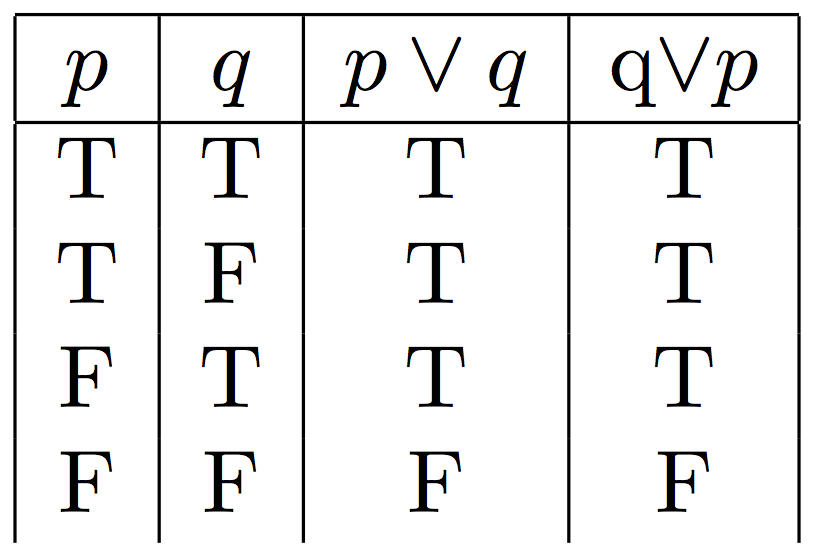 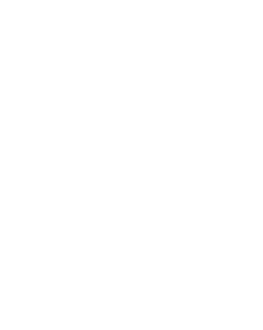 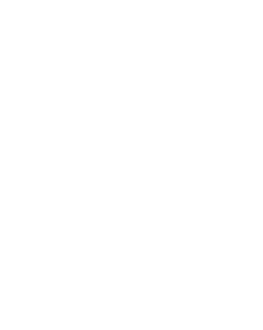 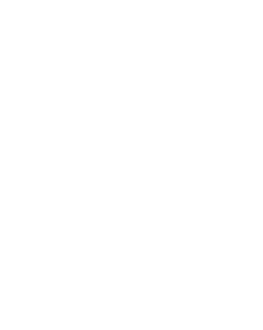 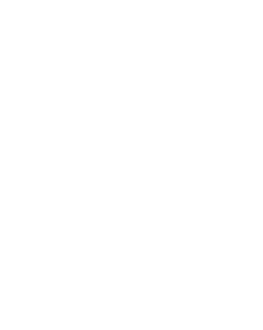 THE SAME!
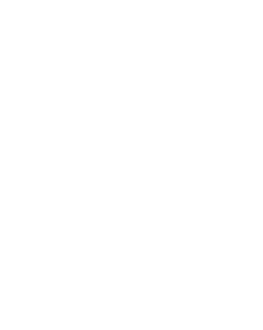 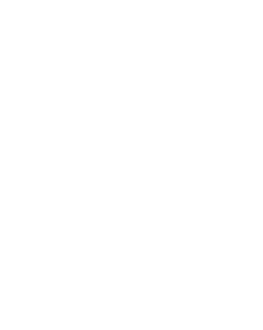 THE SAME!
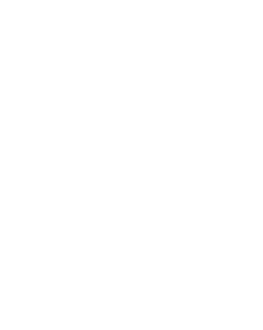 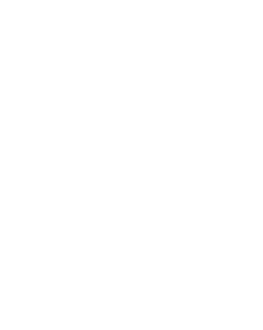 THE SAME!
THE SAME!
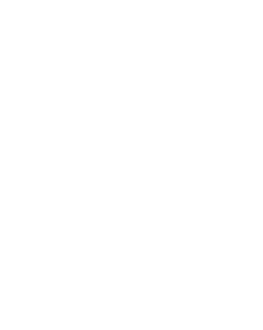 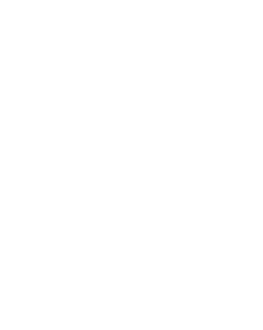 Let’s see another one!
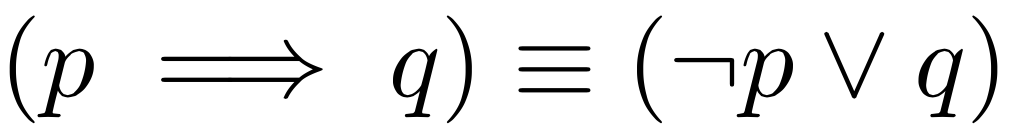 Work dat table out...
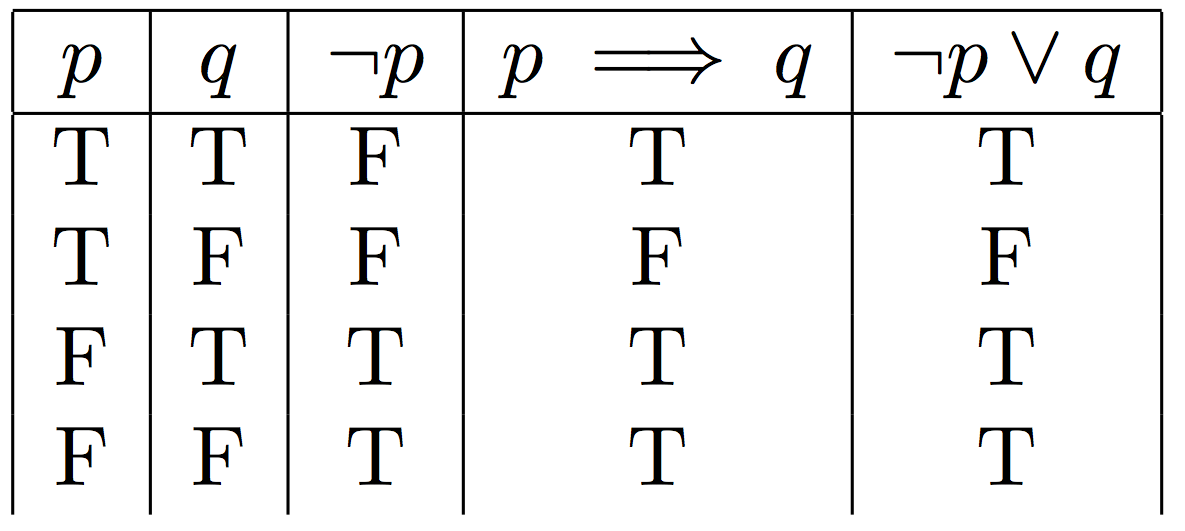 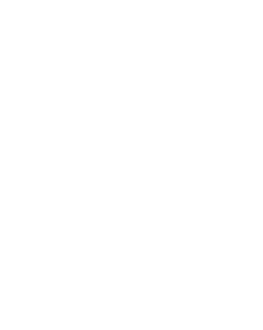 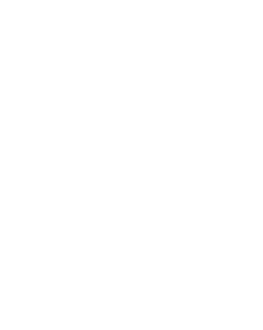 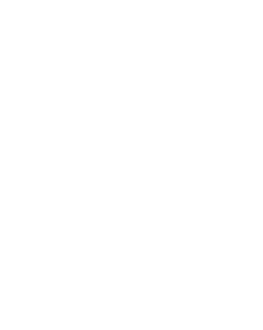 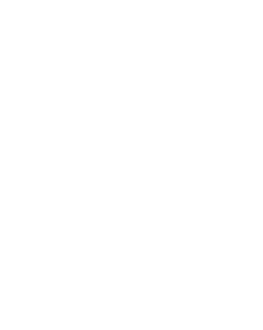 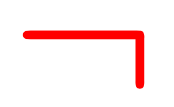 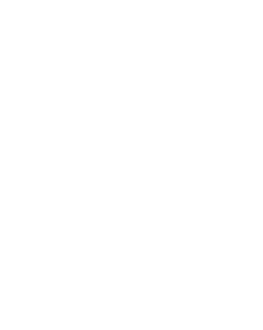 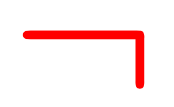 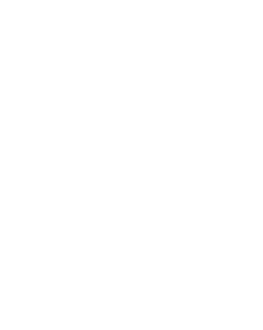 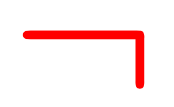 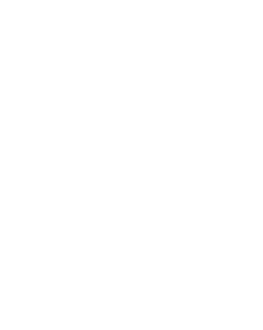 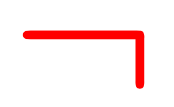 Work dat table out...
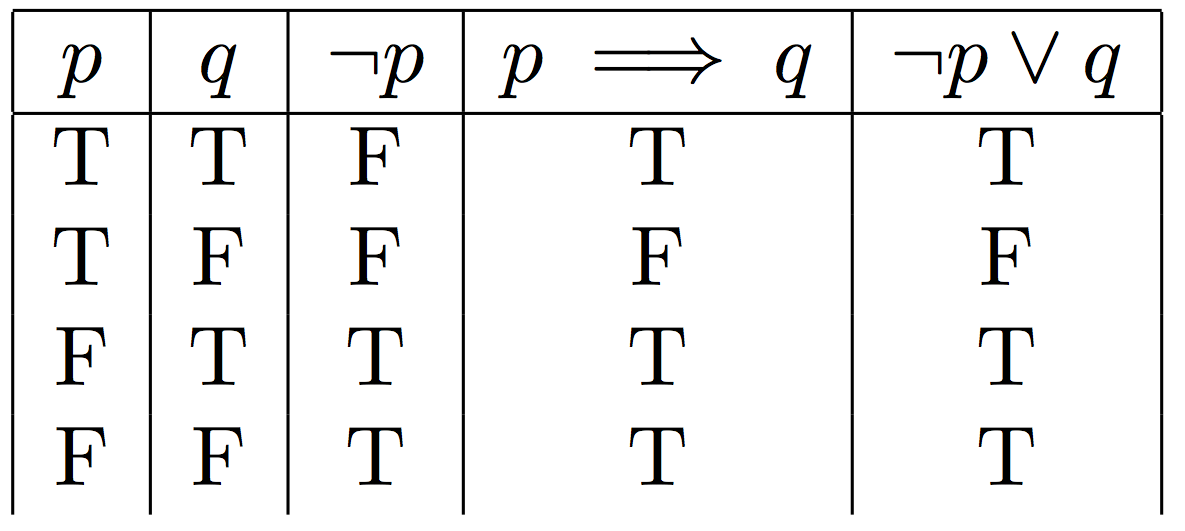 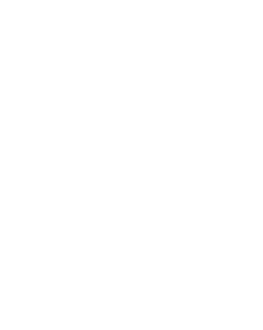 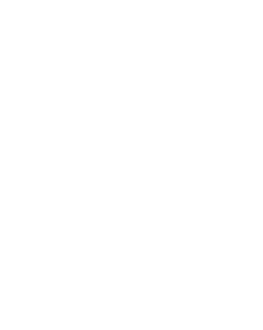 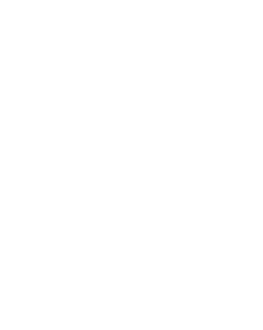 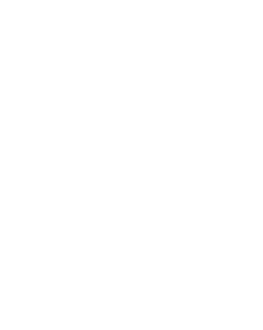 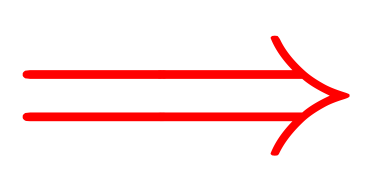 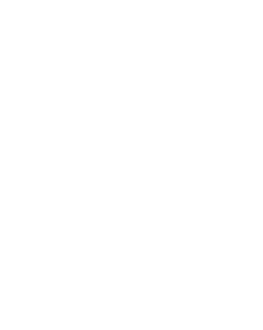 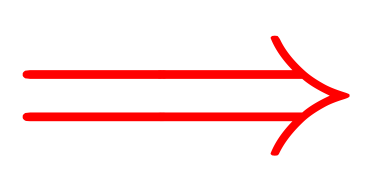 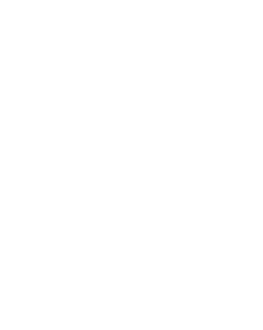 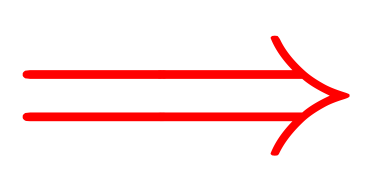 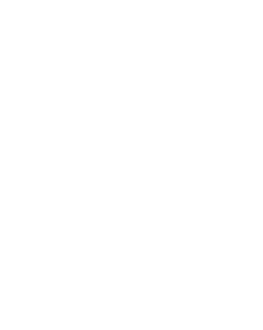 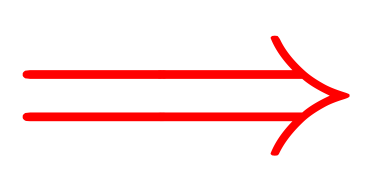 Work dat table out...
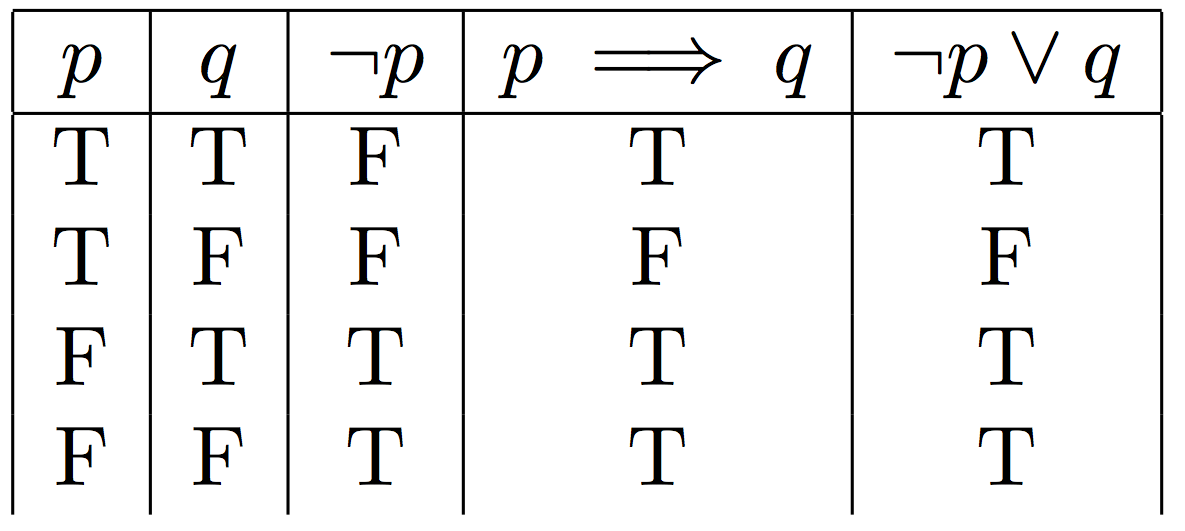 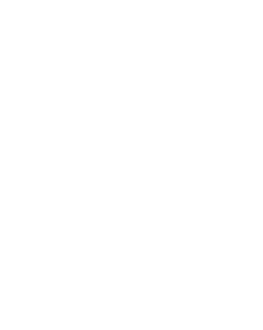 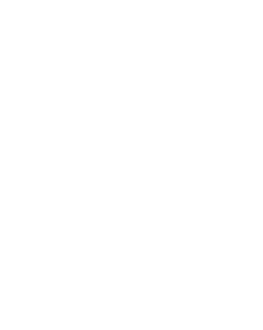 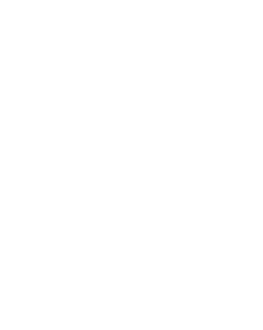 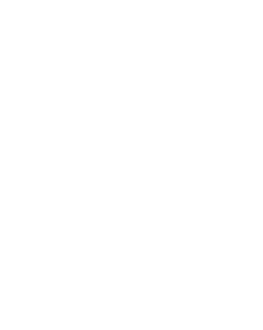 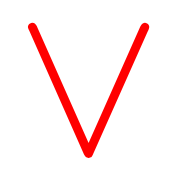 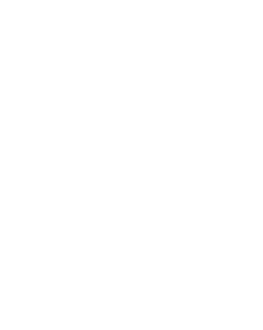 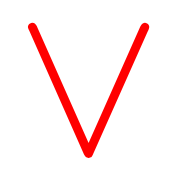 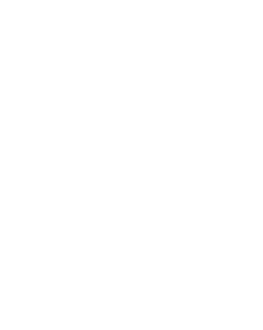 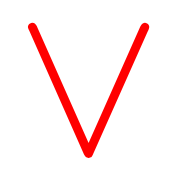 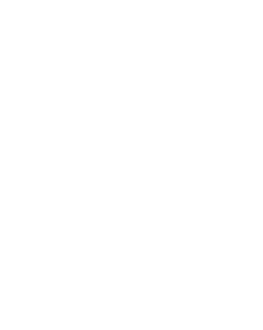 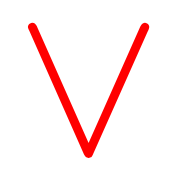 Work dat table out...
EQUIVALENT!
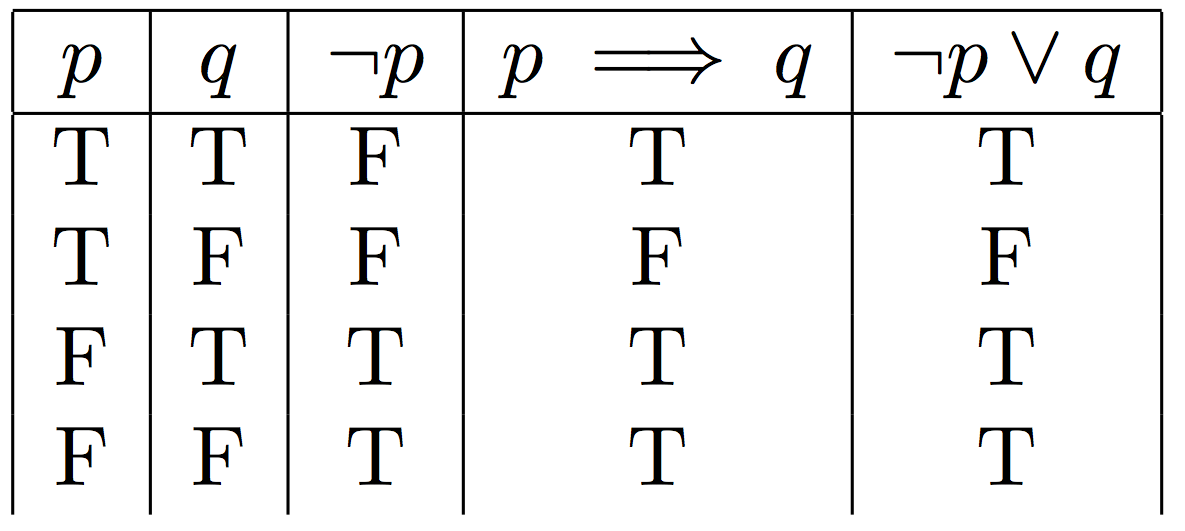 Group Work!
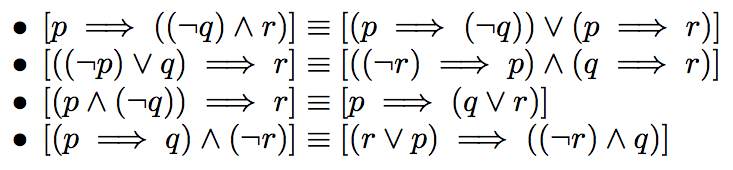